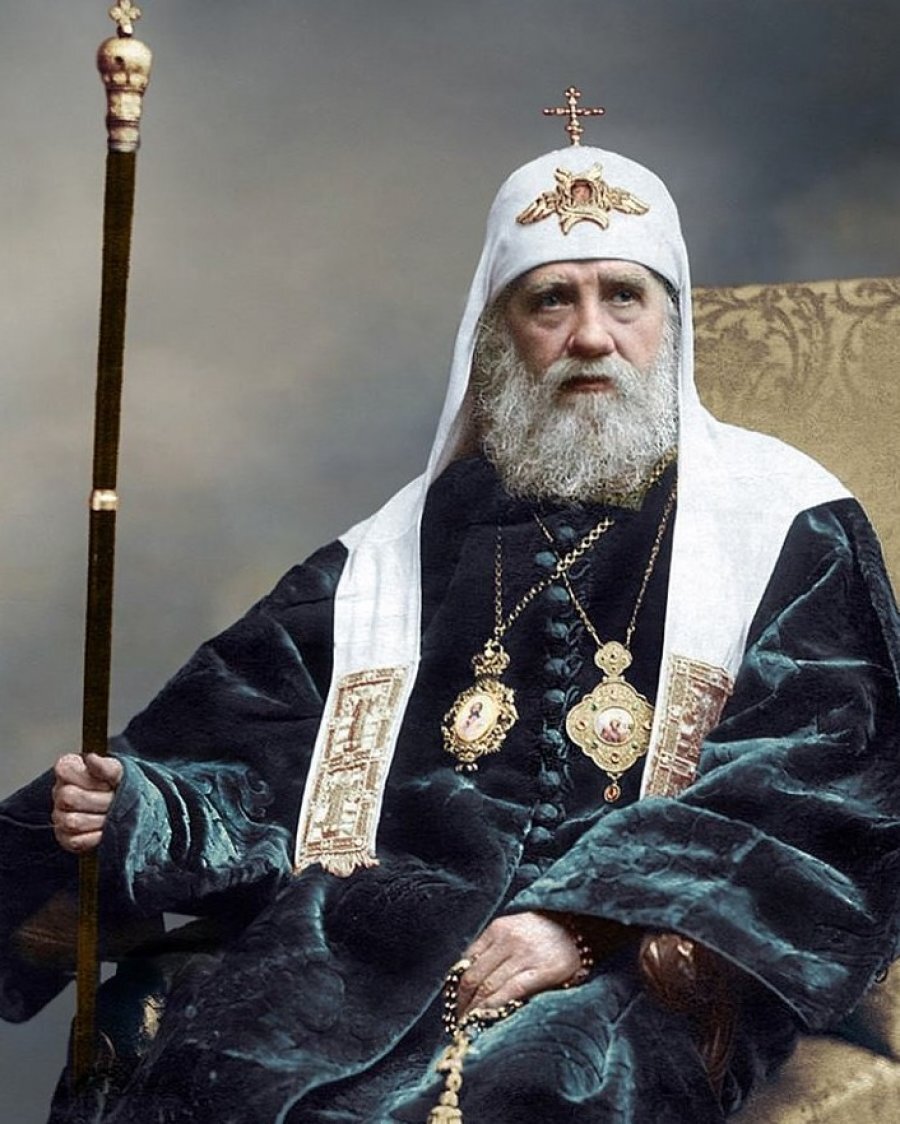 2025 год – 
год 100-летия памяти святителя Тихона, Патриарха Московского и всея России
Святитель Тихон, в миру - Василий Иванович Беллавин, родился 19 января (ст.ст.) 1865 года в небольшом селе в Псковской губернии.
Детские годы Василия прошли среди народа, в традиционной крестьянской среде
Отец будущего Святителя служил в храме Воскресения Христова в селе Клин.
Сельский храм сегодня.
Храм в честь Воскресения Христовав деревне Клин в наши дни.
Юный Василий был близок к крестьянским детям.
Торопец – уездный город Российской империи.
В городе Торопецсемья священника жила скромно и просто.
Отец Иоанн с сыновьямизанимались рыболовством на озере Соломено.
Торопецкое духовное училище.В наши дни там располагается больница.
Ученики четвёртого класса духовного училищас воспитателем.
Здание Псковской духовной семинарии.
Семина́рия: 
от латинского слова seminarium – "рассадник" . Духовное учебное заведение, осуществляющее подготовку священнослужителей.
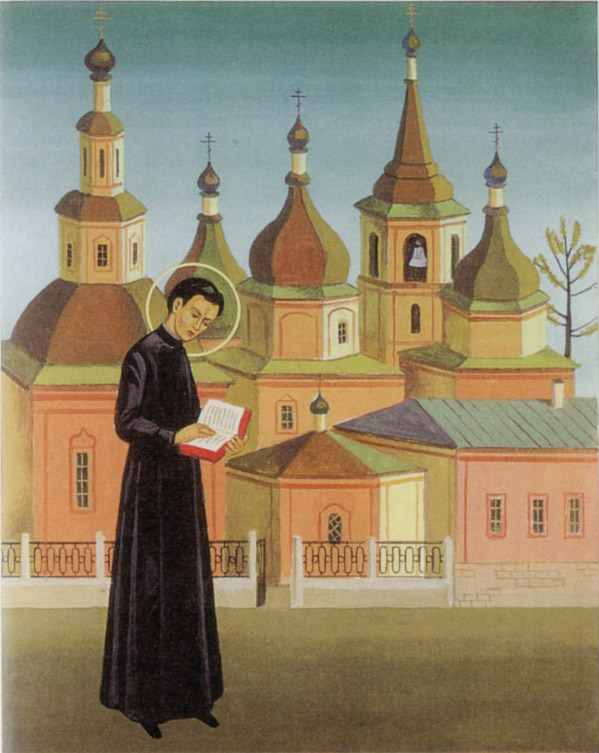 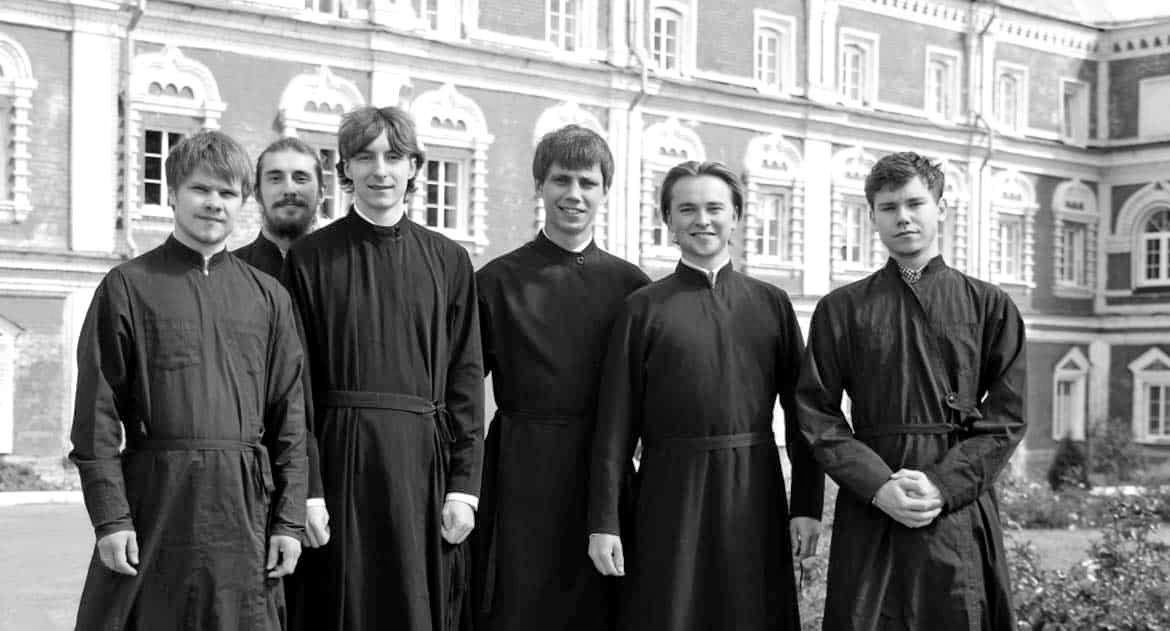 Санкт-Петербургская духовная академия
Студенты Академии в читальном зале
Студенческий кружок – форма дружеского общения и взаимоподдержки.
Петербургская академия сегодня – 
центр подготовки церковных кадров 
для преподавательской и научно-богословской деятельности
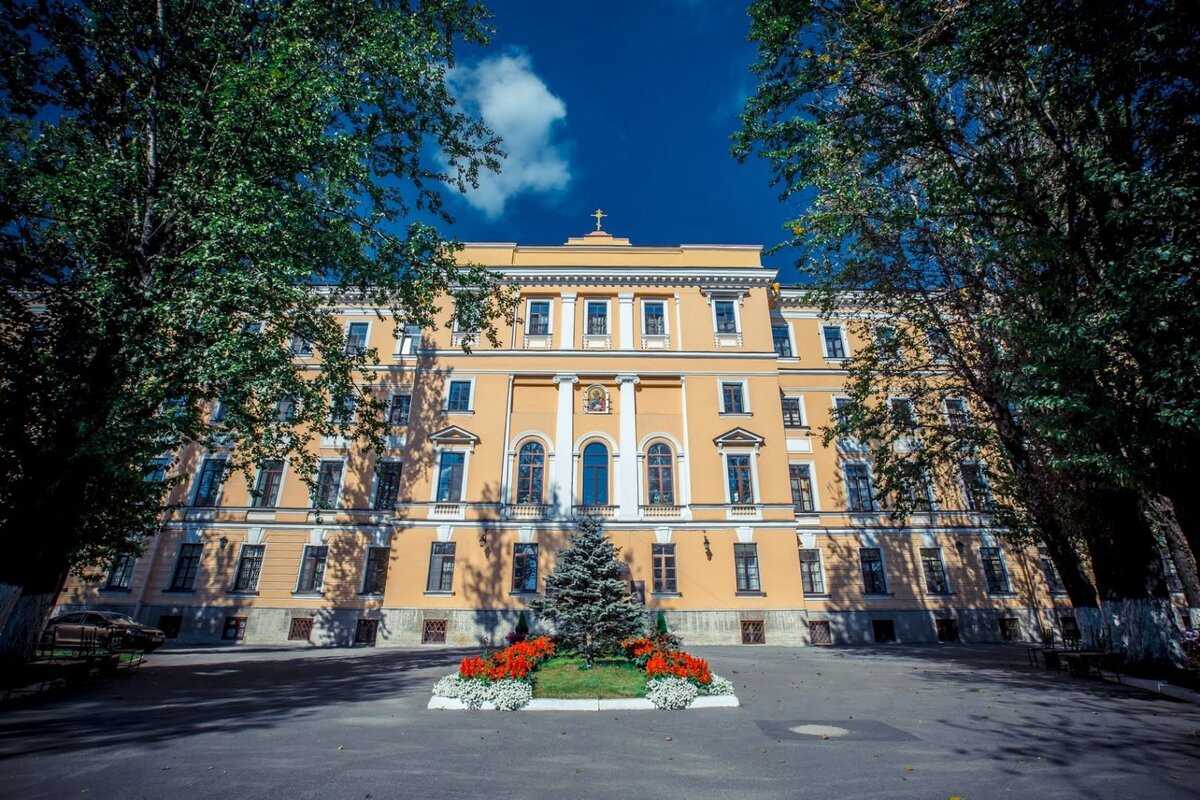 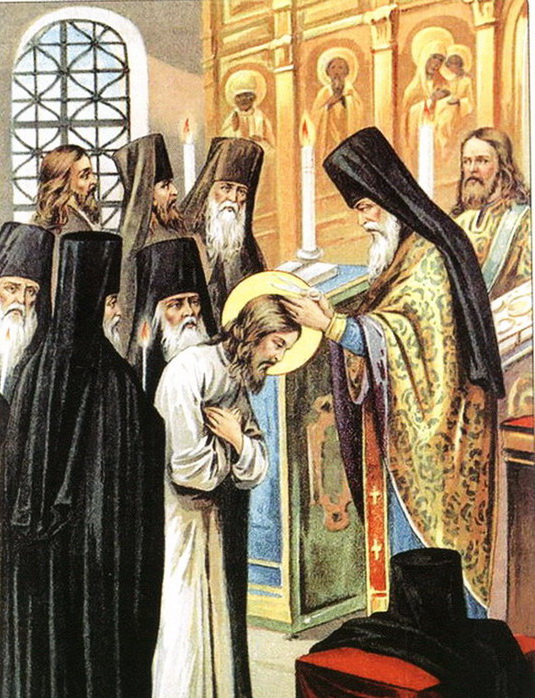 Монашеский постриг - посвящение в монашество. 

Принимающий монашеские обеты получает дар содействующей Божественной благодати.
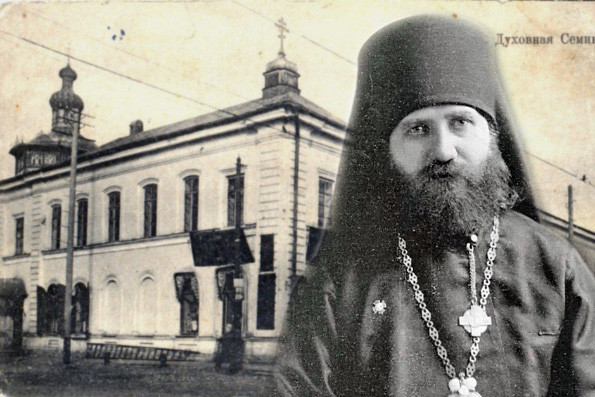 Святитель Тихон никогда не забывал 
Псковской семинарии, где получил пастырское образование и принял монашеский постриг.
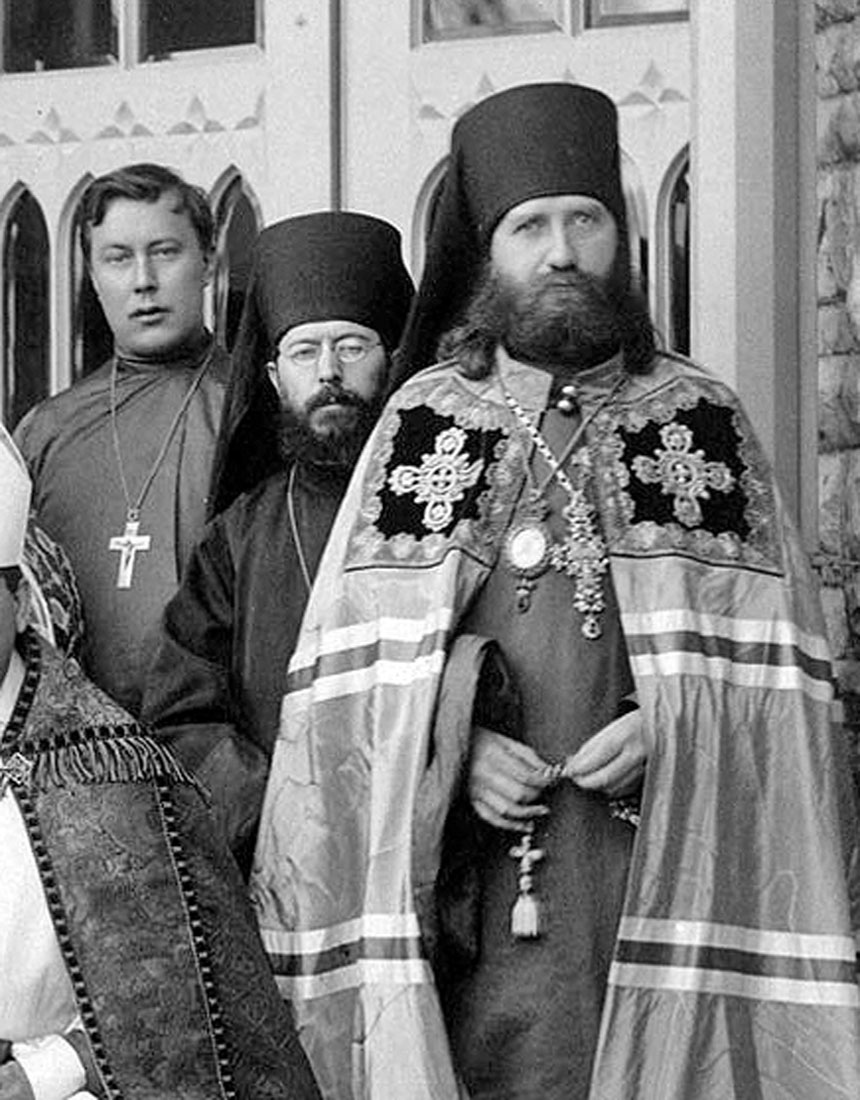 19 октября 
1899 года 
В Александро-Невской Лавре состоялась Архиерейская хиротония будущего Патриарха – возведение в сан епископа.
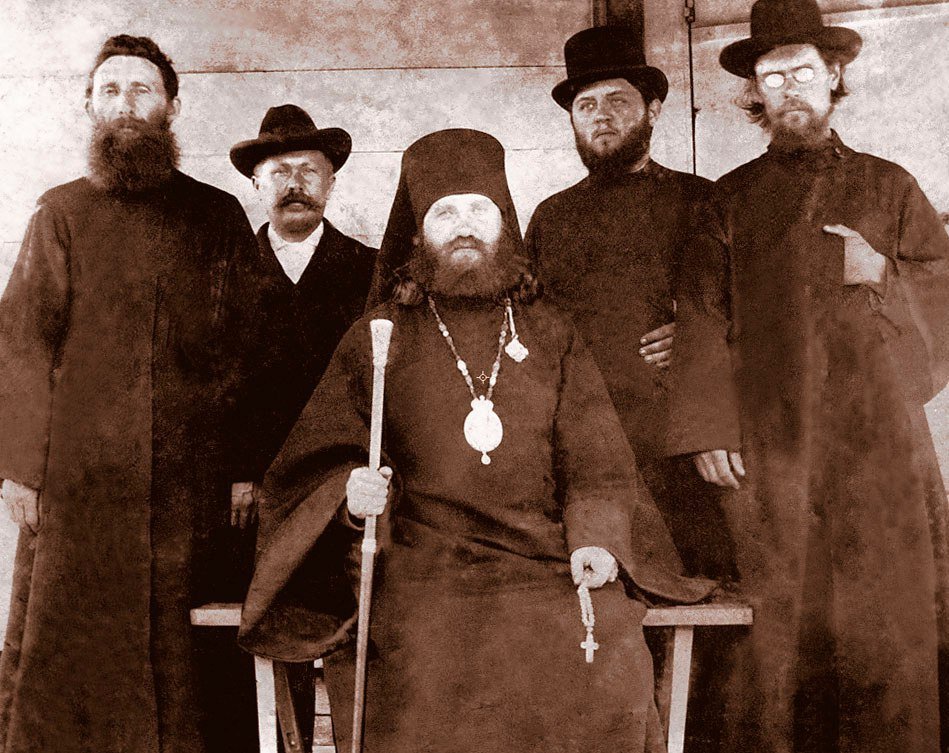 В Америке Православие объединяло людей разных национальностей и культурных традиций.
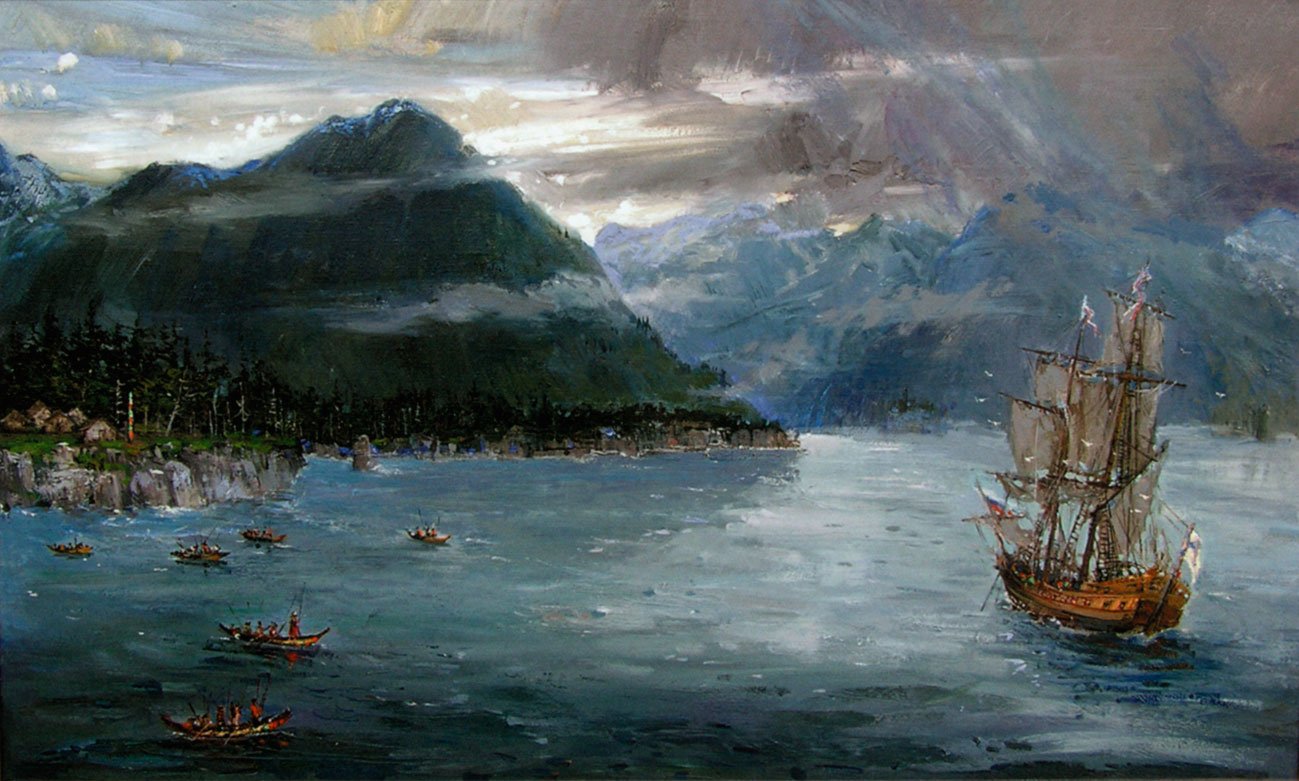 Особенностью служения в Америке были длительные и сложные миссионерские путешествия.
Святитель Тихон на Аляске.
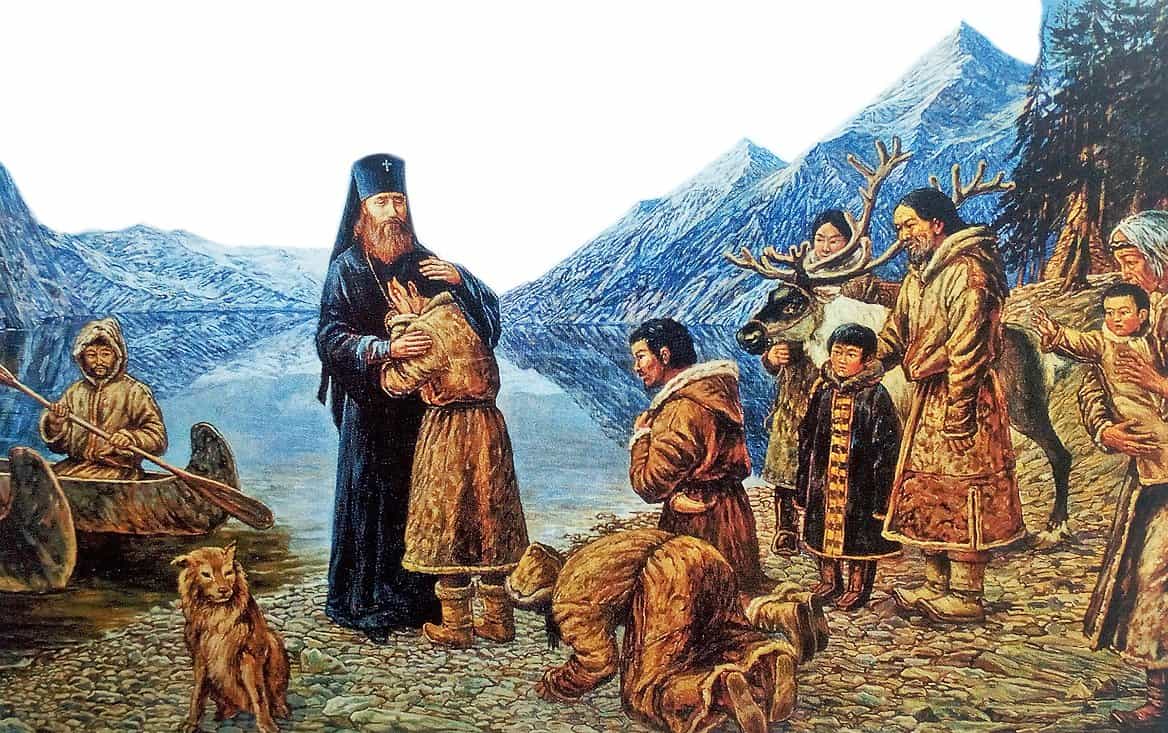 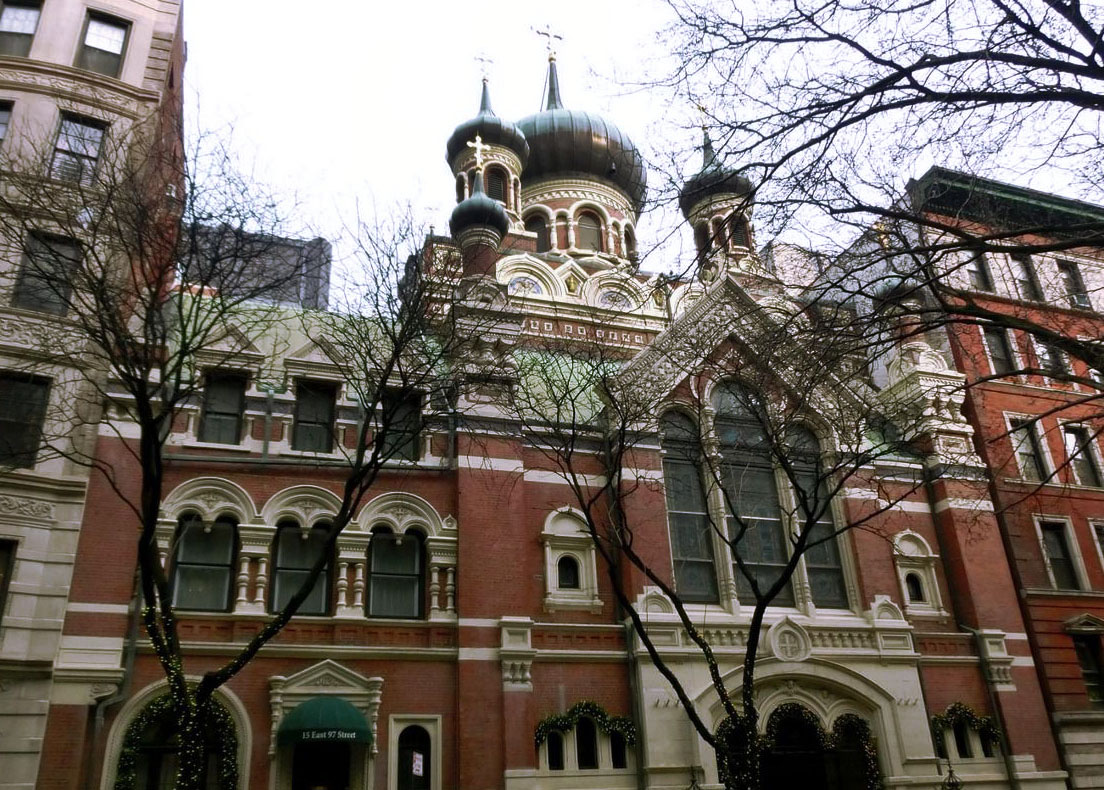 Свято-Никольский собор в Нью-Йорке 
построен и освящён при святителе Тихоне.
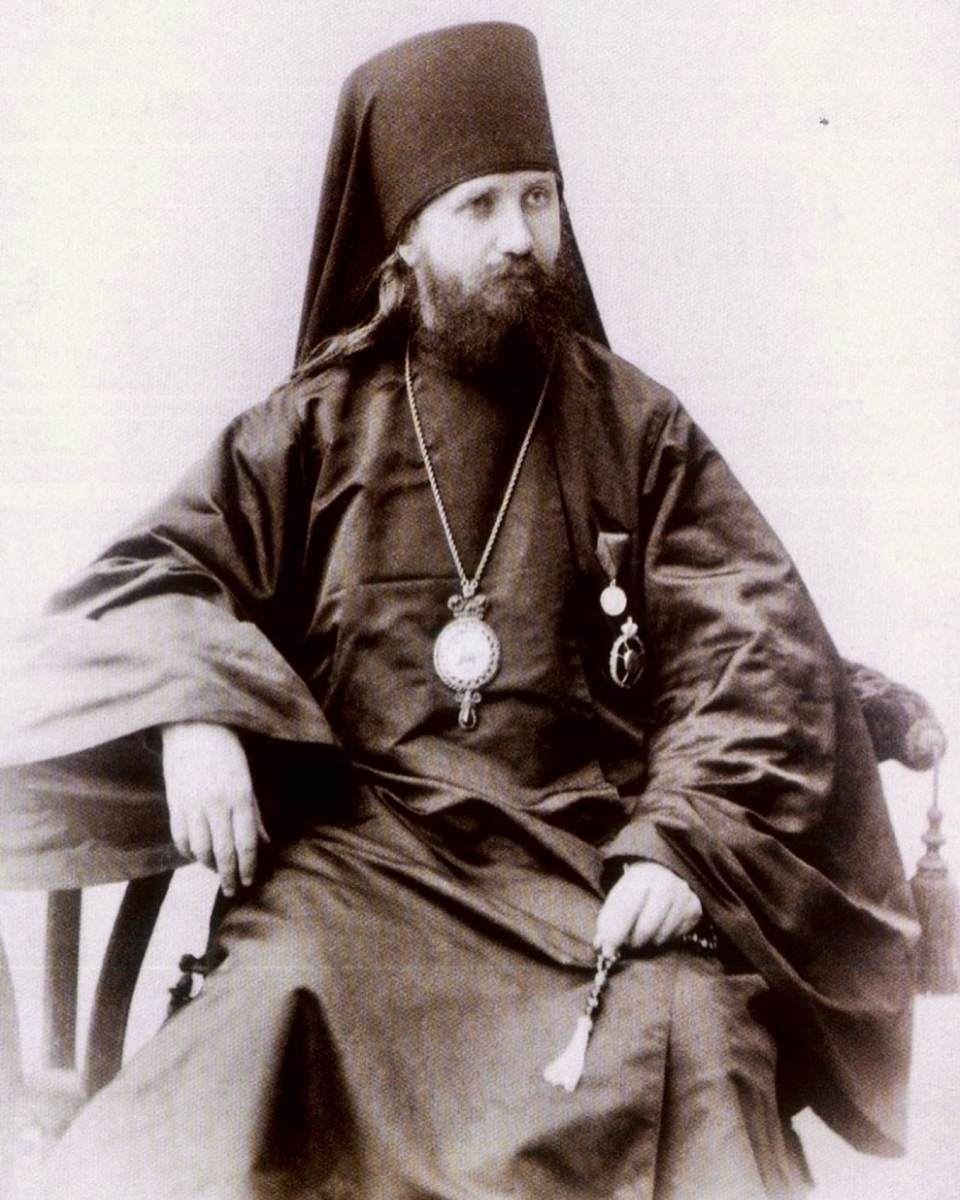 Во время служения в Америке святитель Тихон заложил основу самобытной Православной Церкви, которая ныне является автокефальной Поместной Церковью.
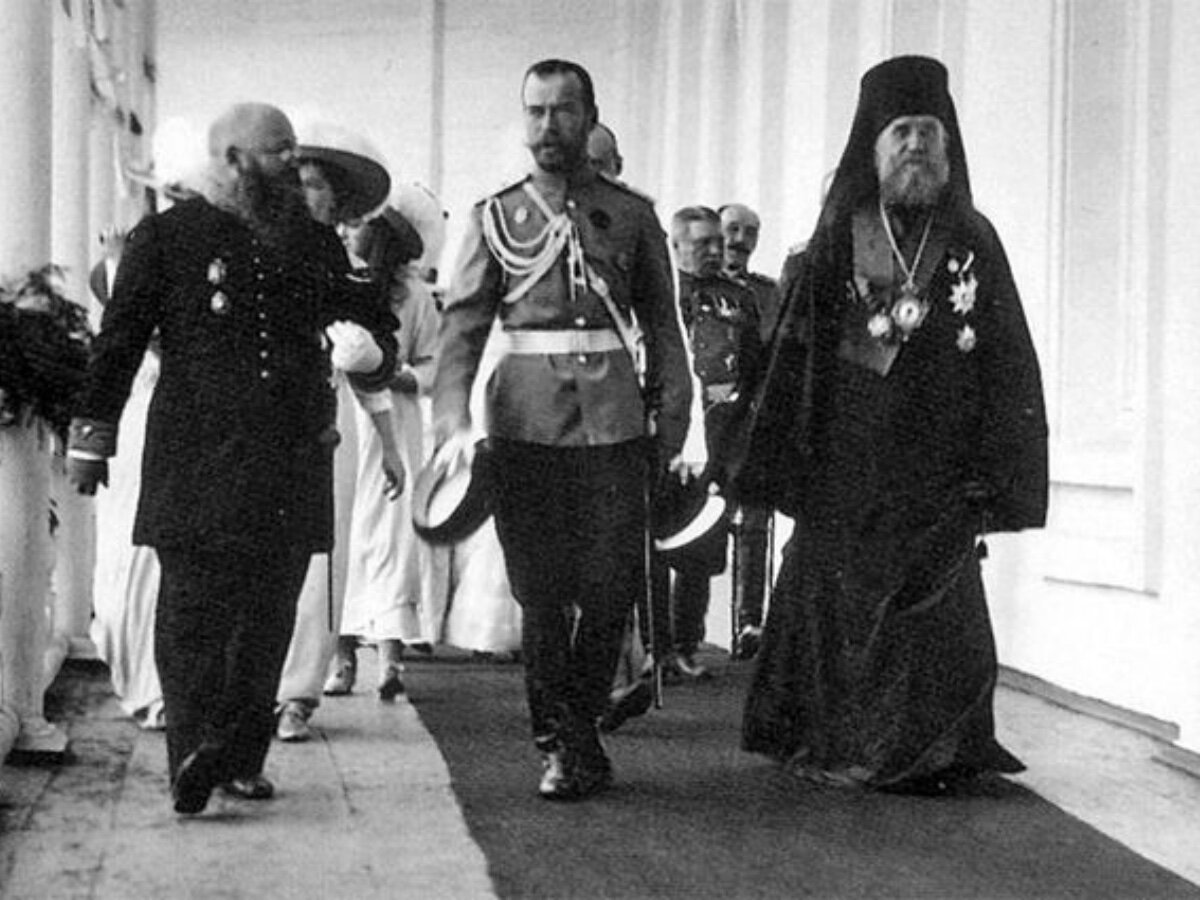 Государь Николай II и святитель Тихон 
в дни празднования 300-летия Дома Романовых в Ярославле.
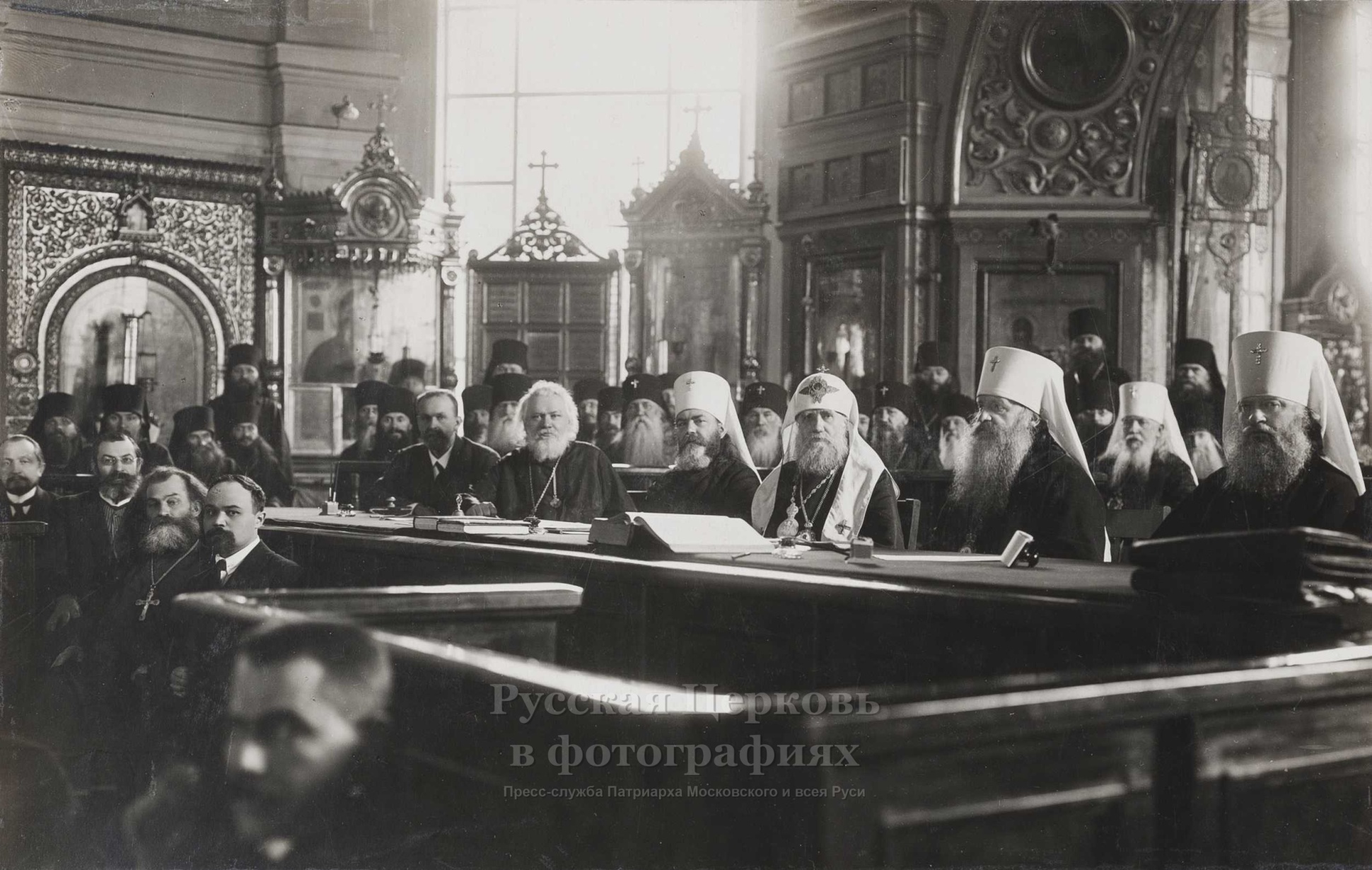 5 августа 1917 года в Москве открылся Поместный Собор, председателем которого стал святитель Тихон.
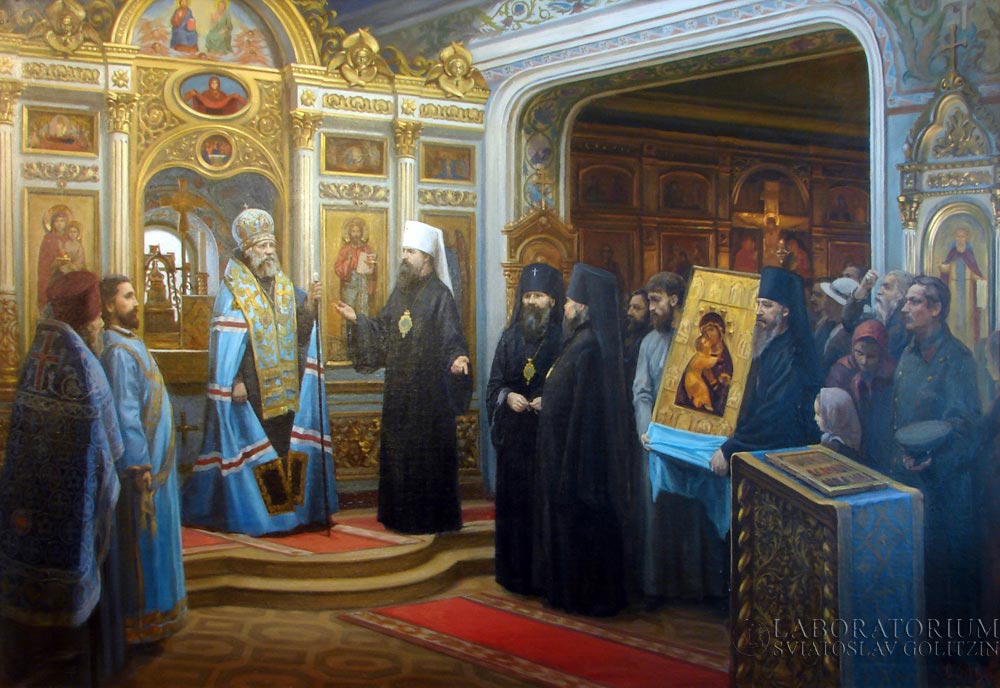 5 (18 н.ст.) ноября 1917 года святитель Тихон был избран Святейшим Патриархом Московским и всея России.
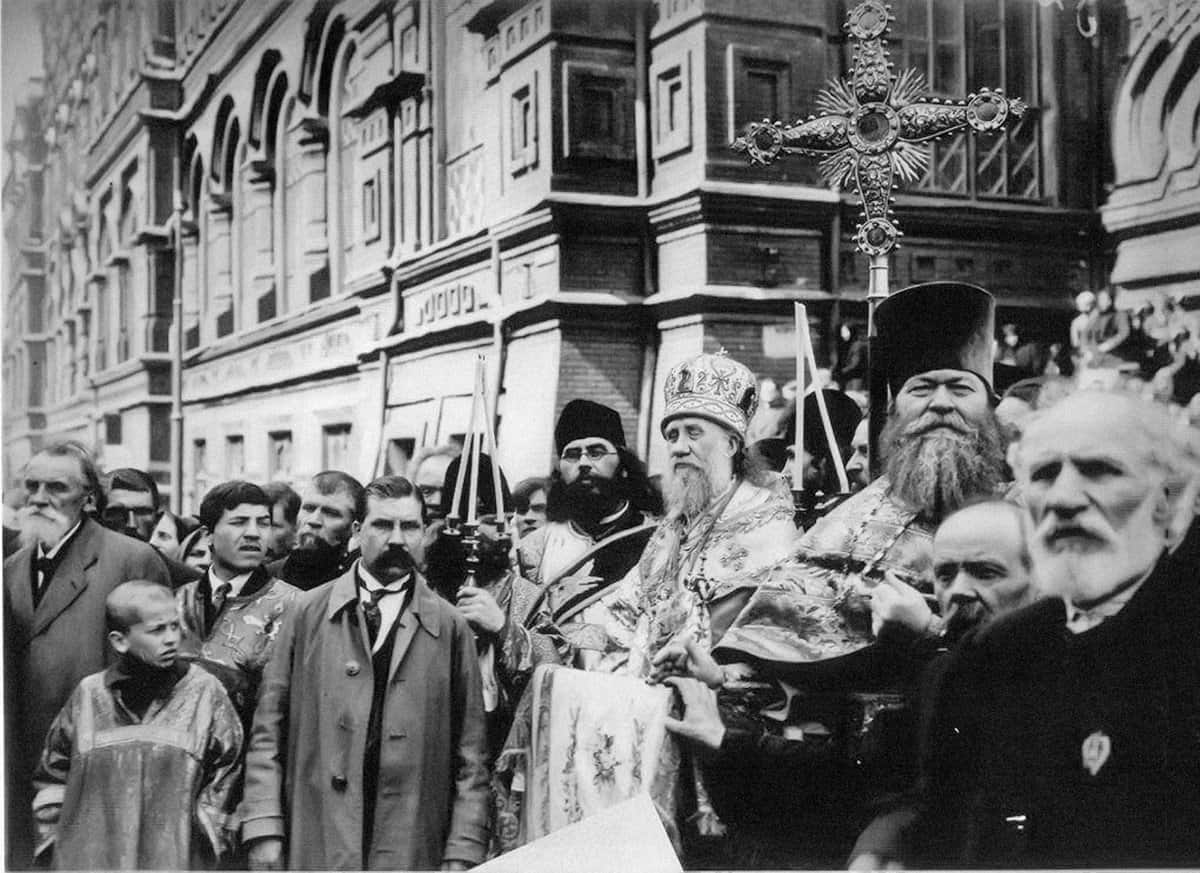 Православный народ объединился вокруг Патриарха Тихона.
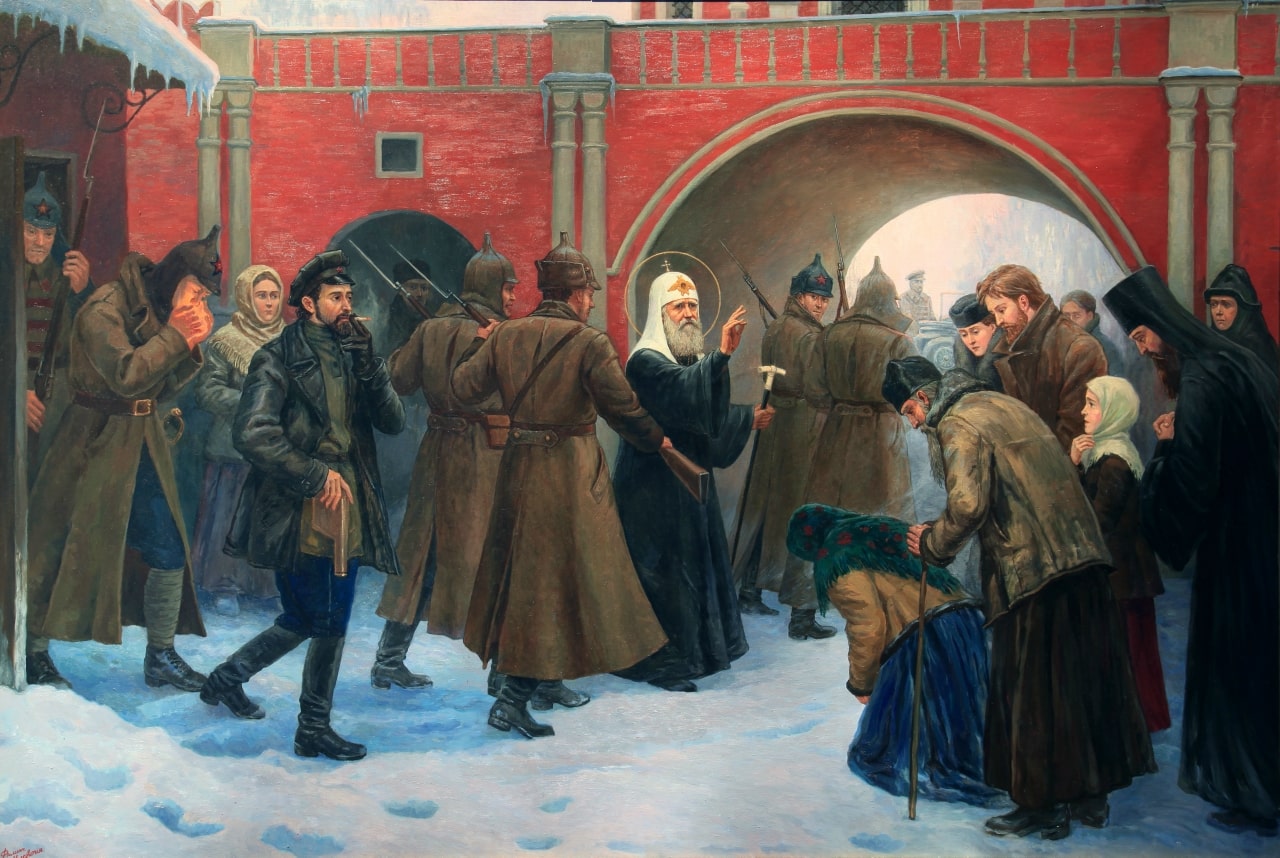 "Арест Патриарха" - художник Филипп Москвитин.
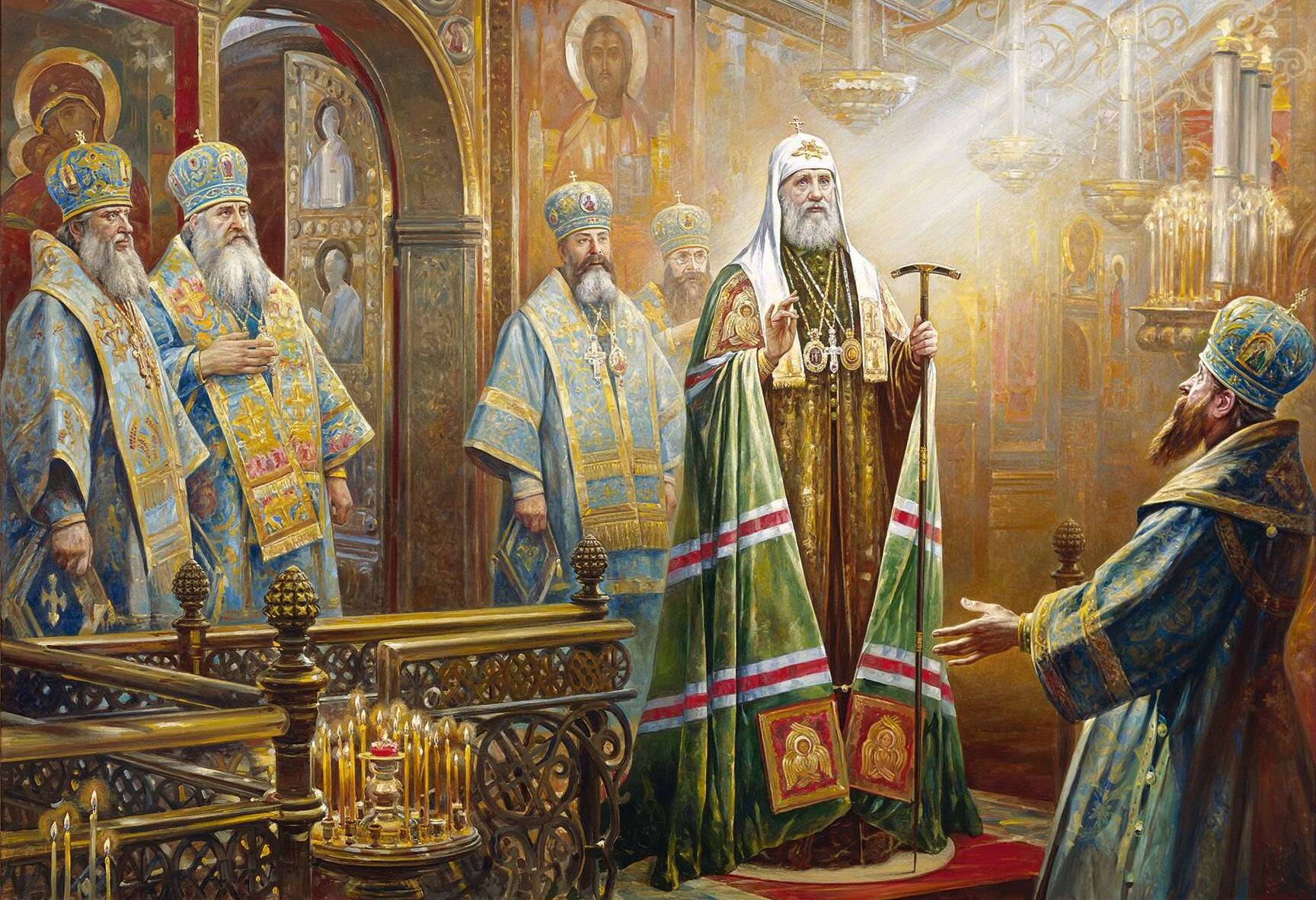 Источником духовной силы и основанием жизни 
для святителя Тихона было богослужение.
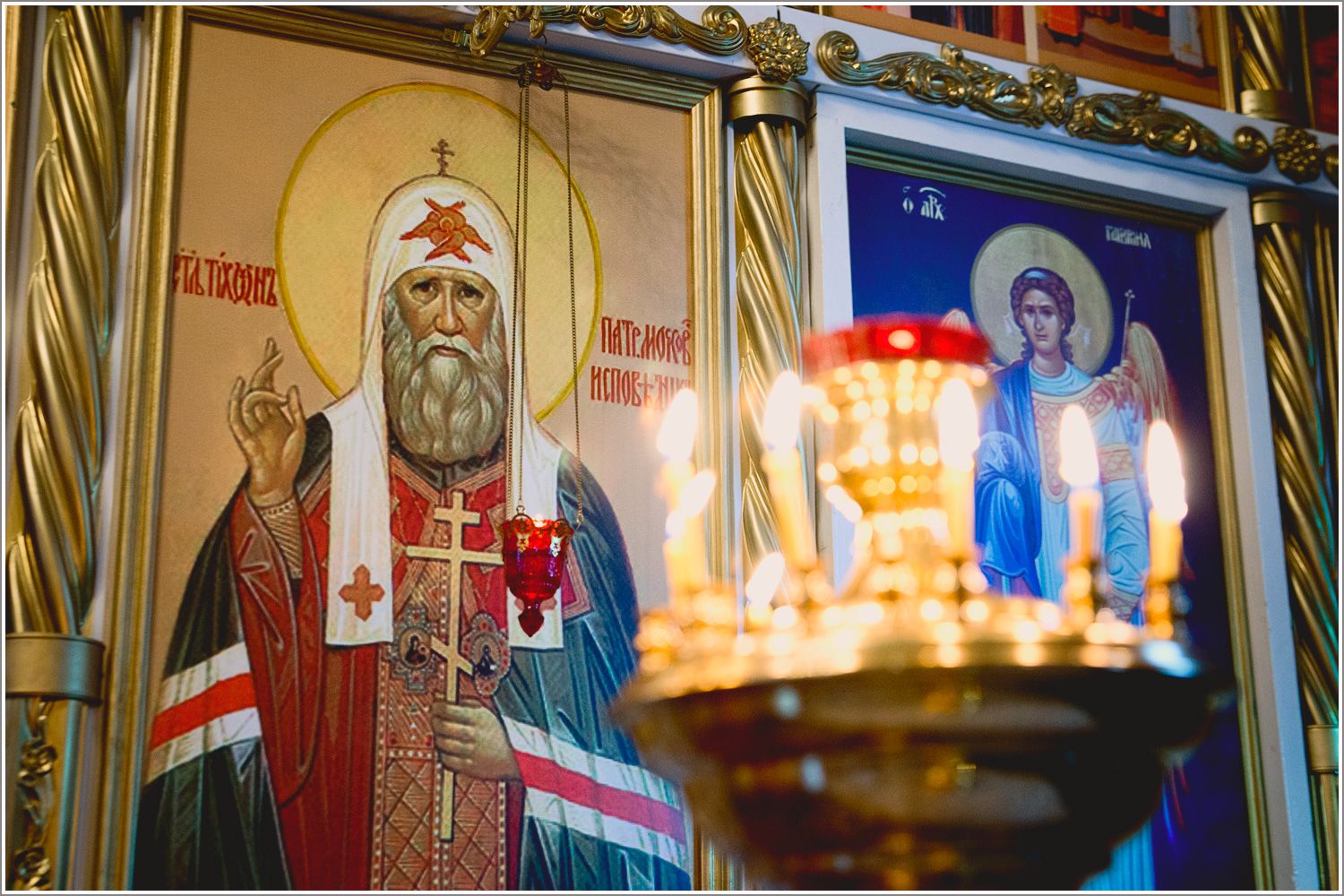 9 октября 1989 года 
Патриарх Тихон 
был причислен к лику святых.